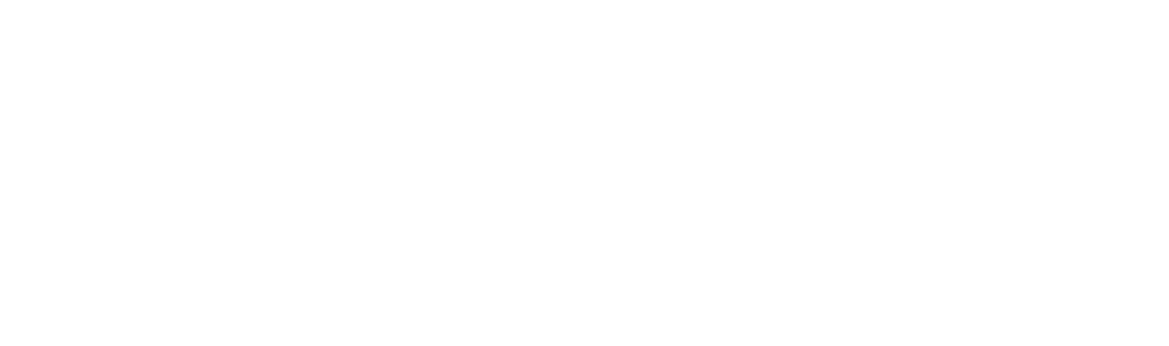 ICEBOX
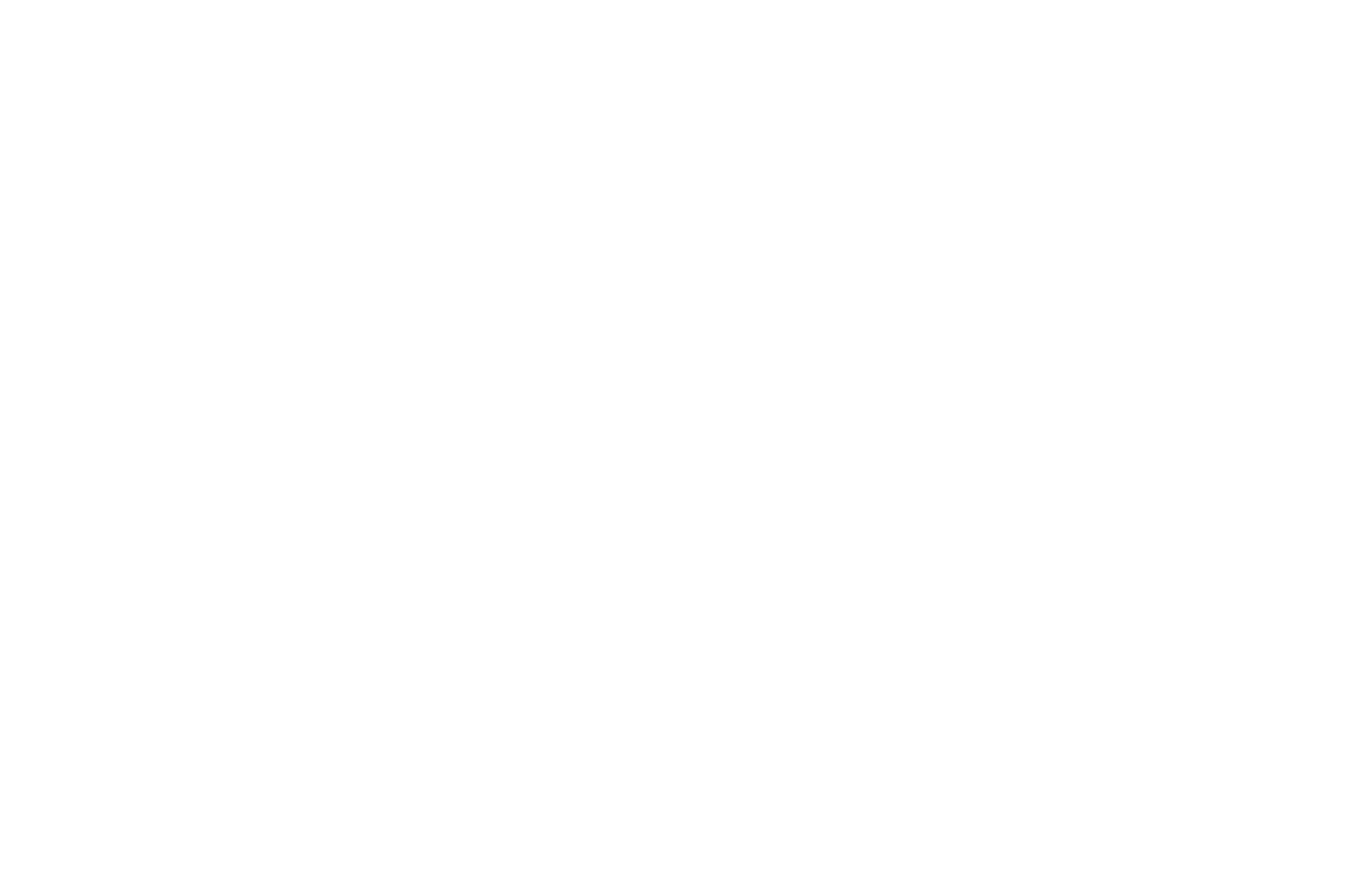 EUROPOS.GROUP
EUROPOS.RU
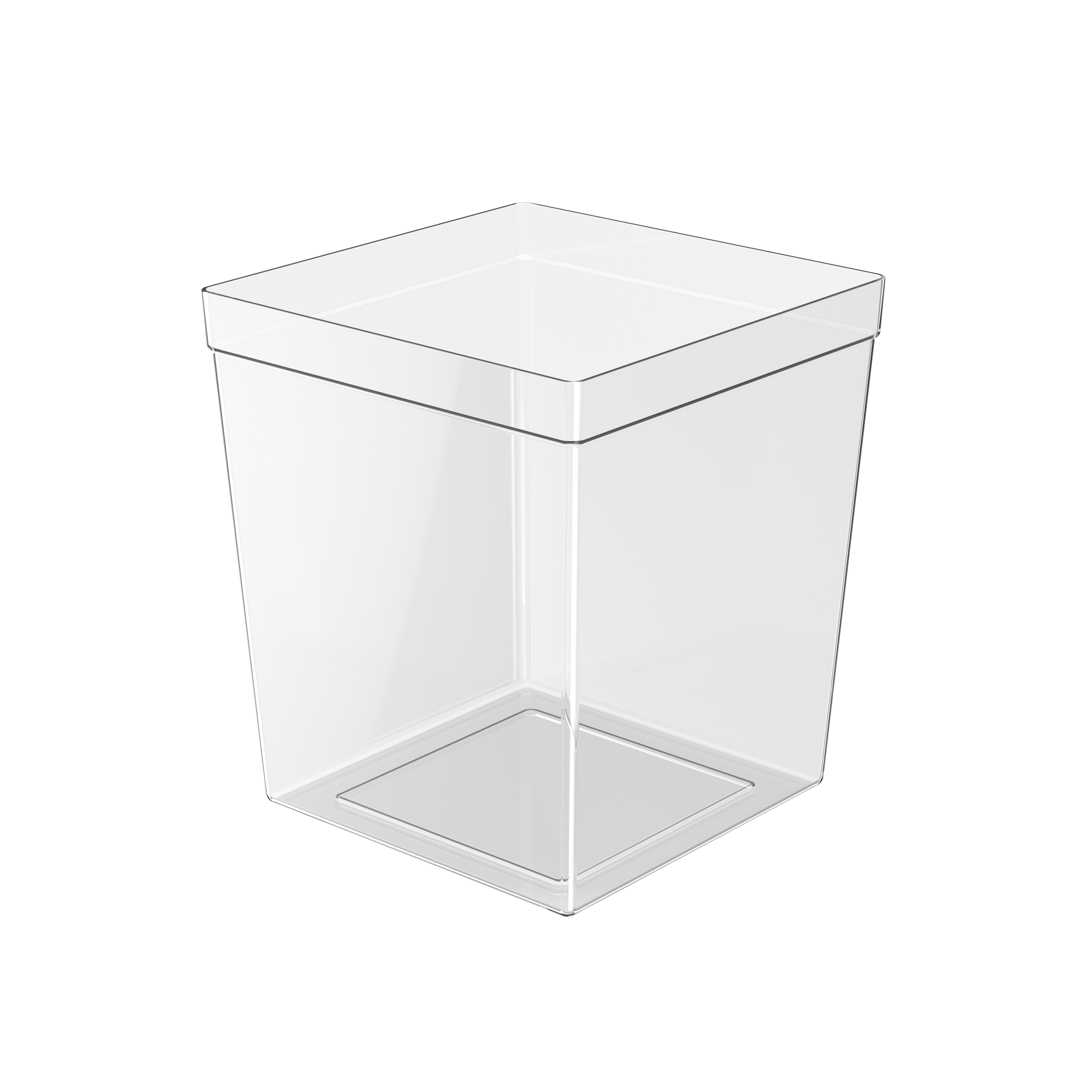 ICEBOX
универсальный контейнер для организации порядка!
EUROPOS.RU
EUROPOS.GROUP
Практическое решение
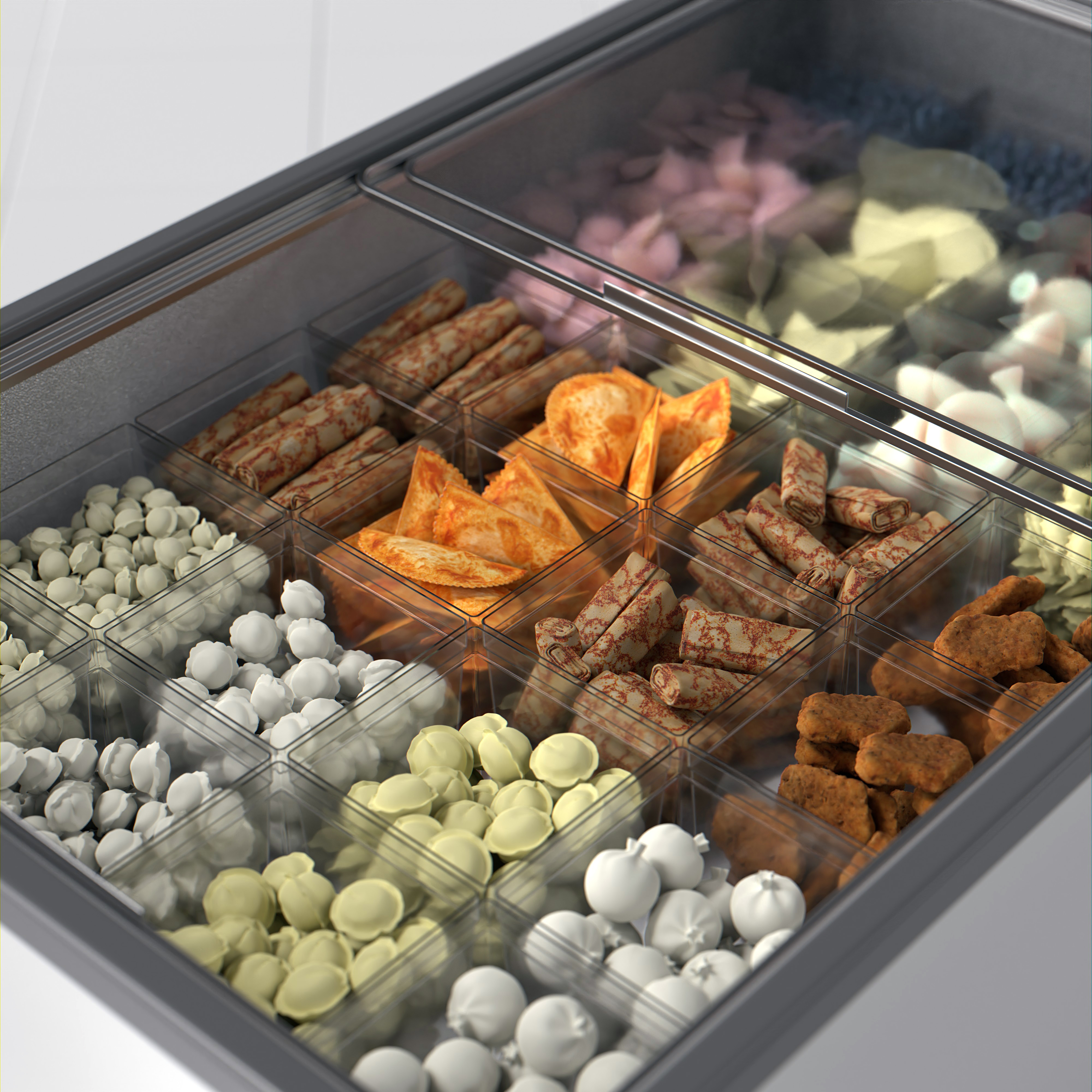 Новое практичное решение для холодильных бонет, позволяет сформировать секции для весовых и фасованных товаров:
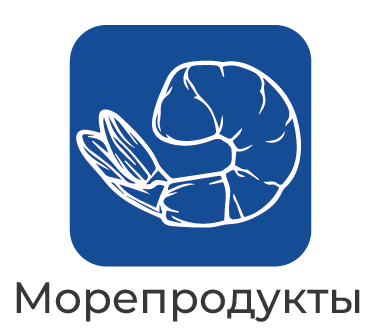 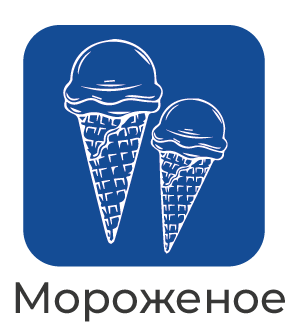 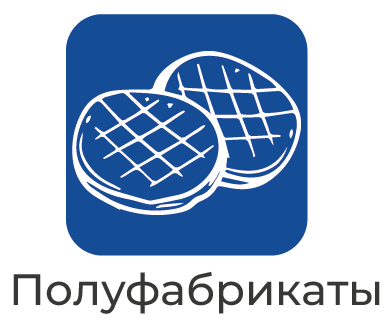 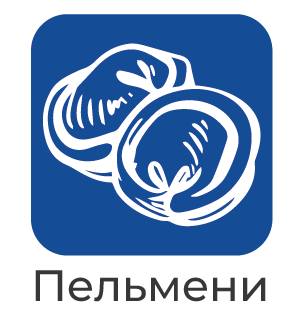 Универсальный контейнер для организации порядка в любой категории:
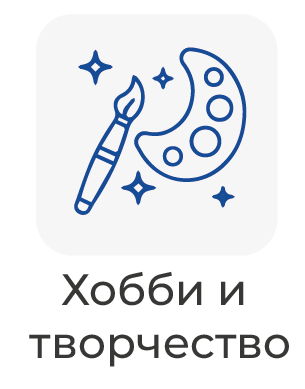 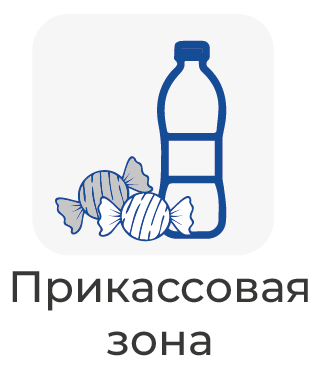 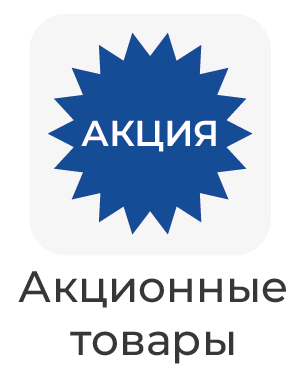 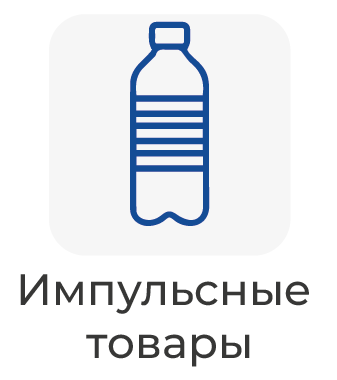 EUROPOS.RU
EUROPOS.GROUP
3
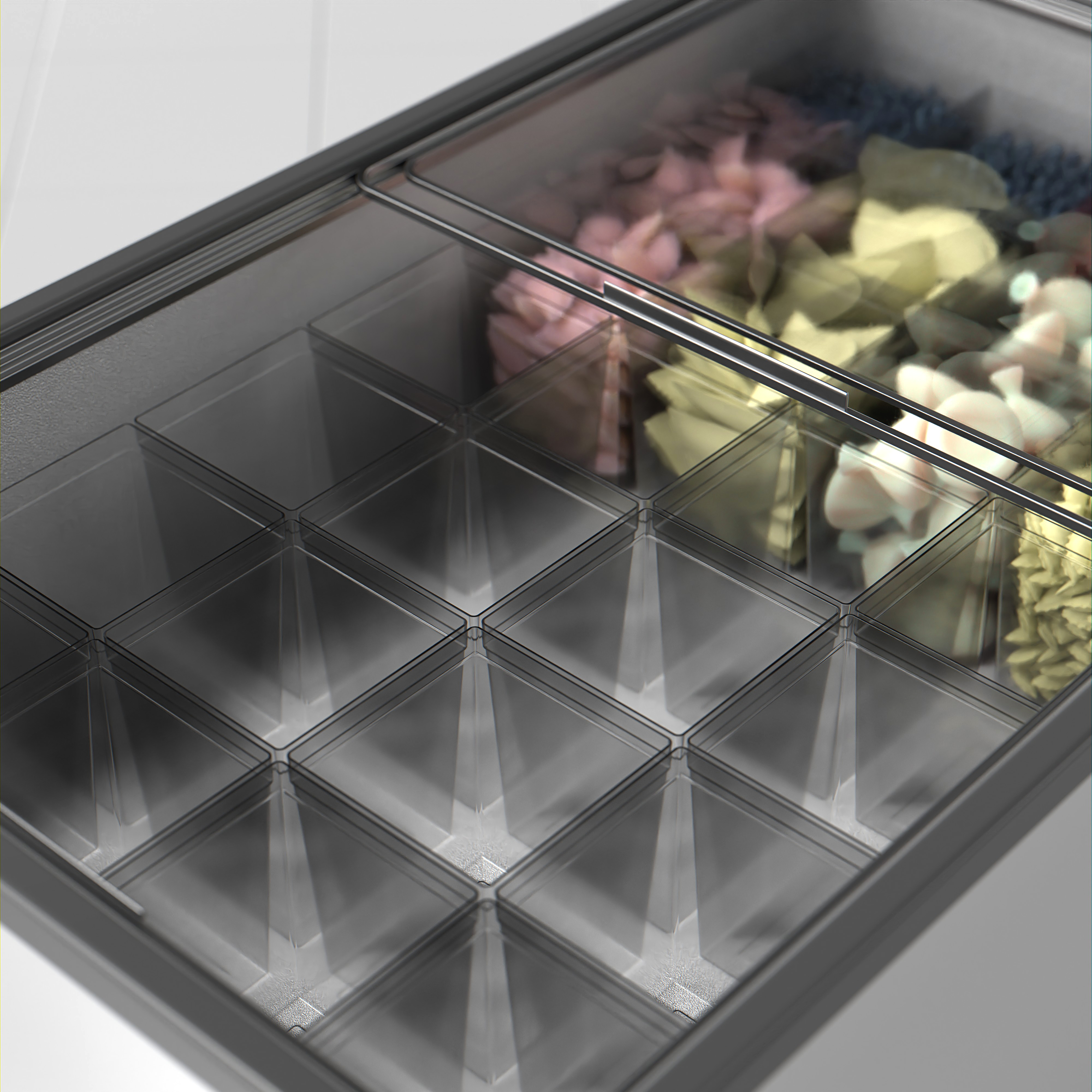 размеры 200 х 200 х 230 мм (ШхГхВ)
объем 9 литров
прочный морозостойкий поликарбонат
ценники устанавливаются на бонету или на ценникодержатель FX-CLAMP-SLIM
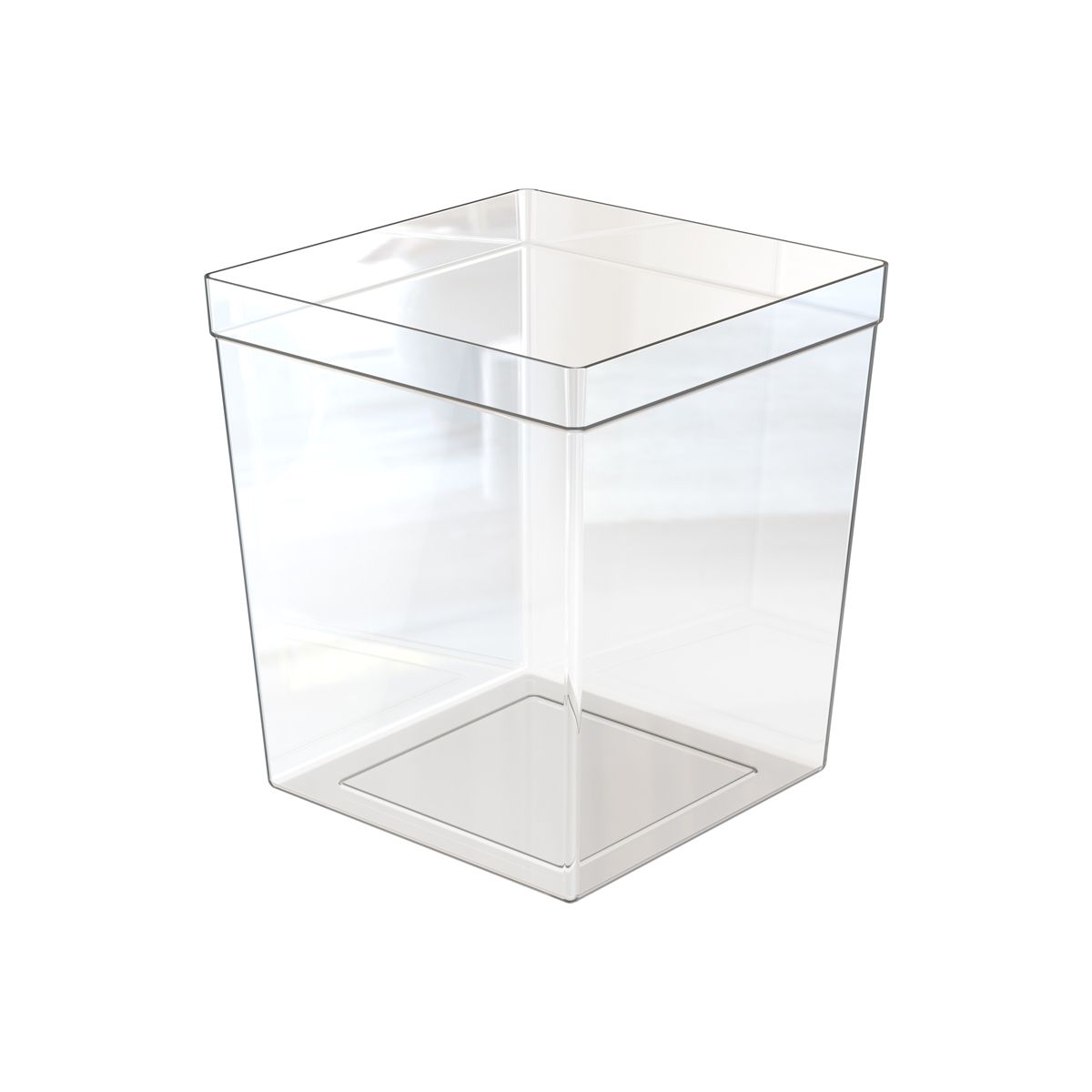 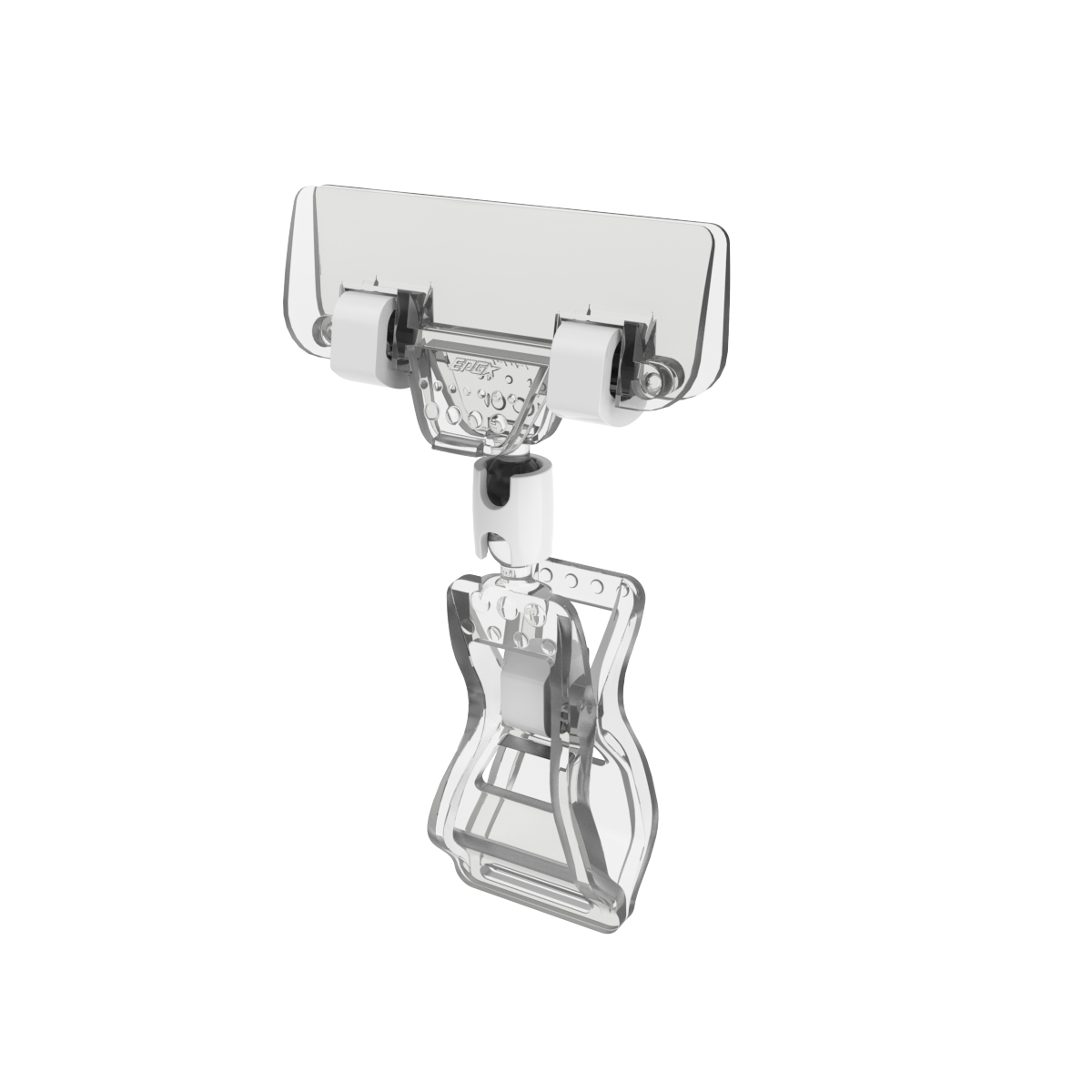 EUROPOS.RU
EUROPOS.GROUP
4
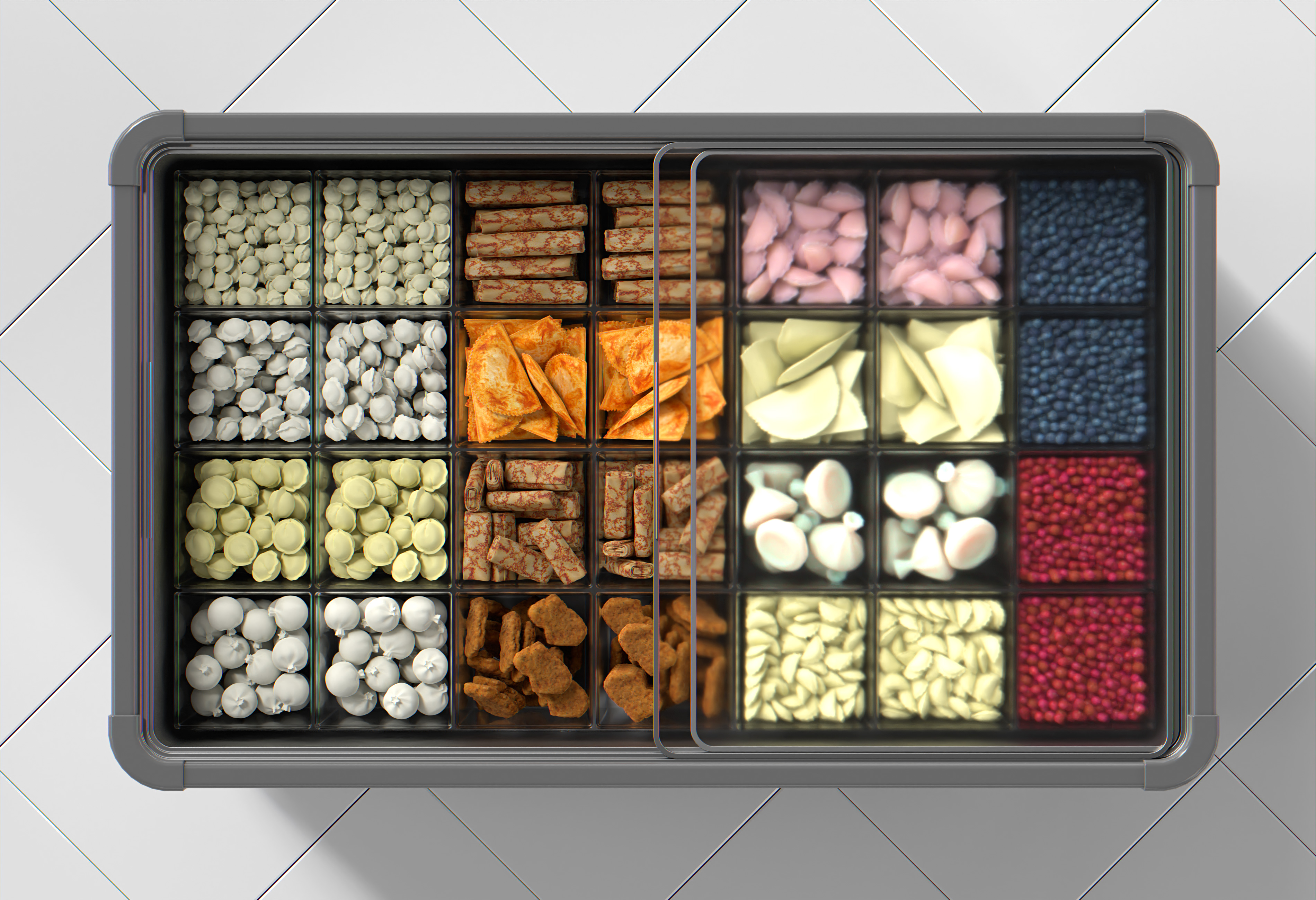 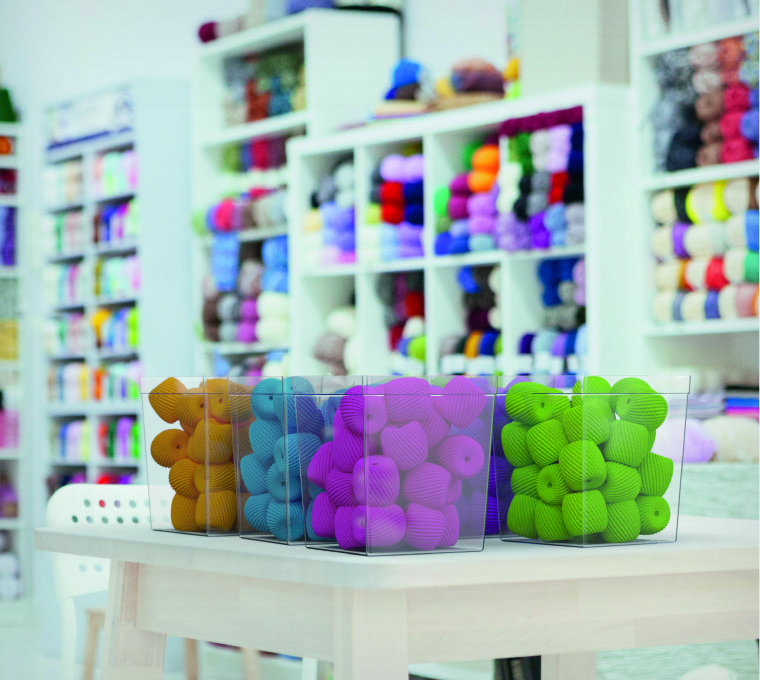 EUROPOS.RU
EUROPOS.GROUP
5
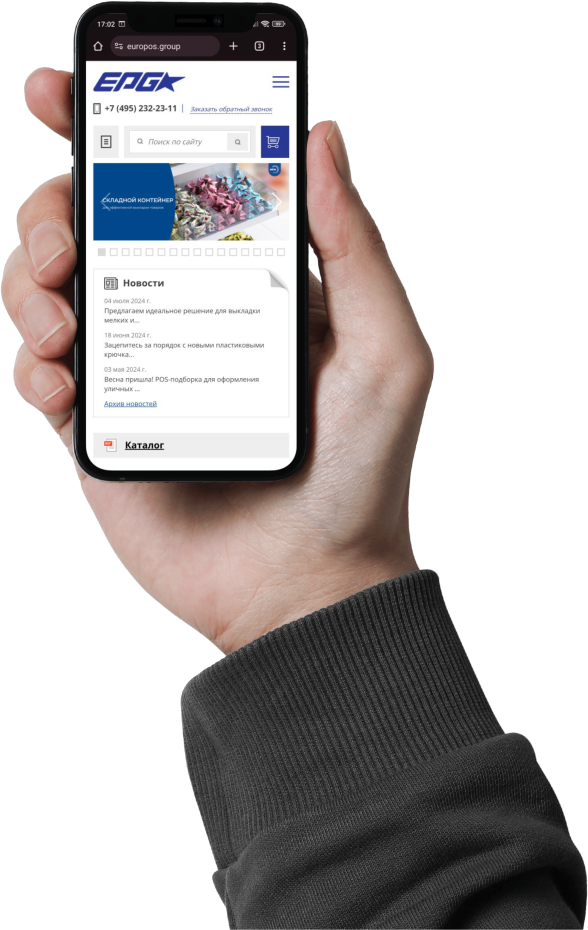 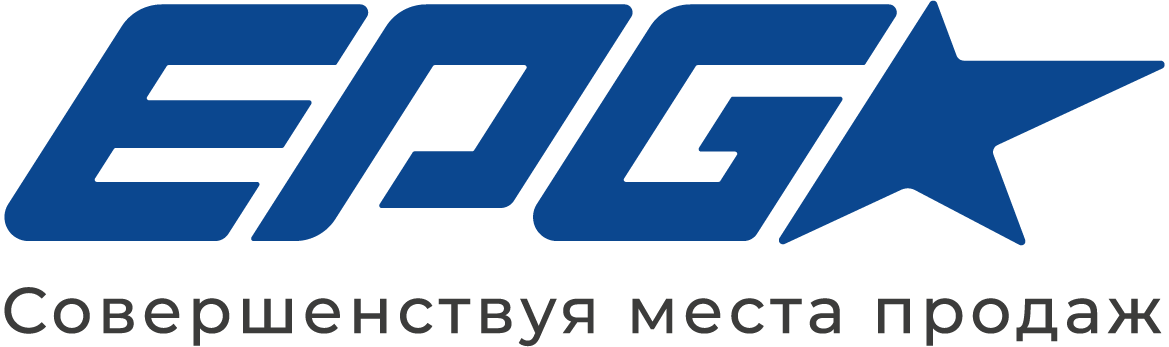 БУДЕМ РАДЫ
СОТРУДНИЧЕСТВУ!
EUROPOS.GROUP
EUROPOS.RU